Приготовлены тетради,Ранец, книжки и дневник,Форма школьная в порядке,Ты сегодня - выпускник!Садик свой не забывай,Друзей хороших вспоминай,По жизни весело шагай,Пятерки в школе получай!
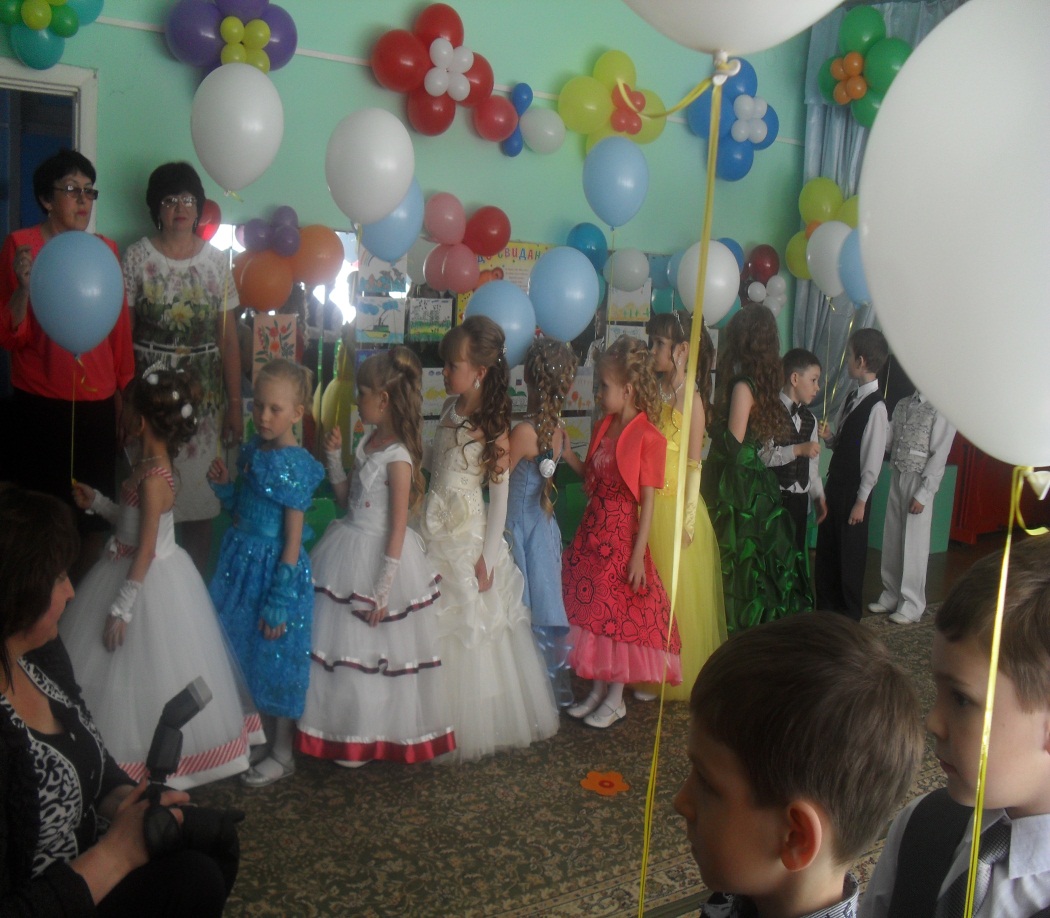 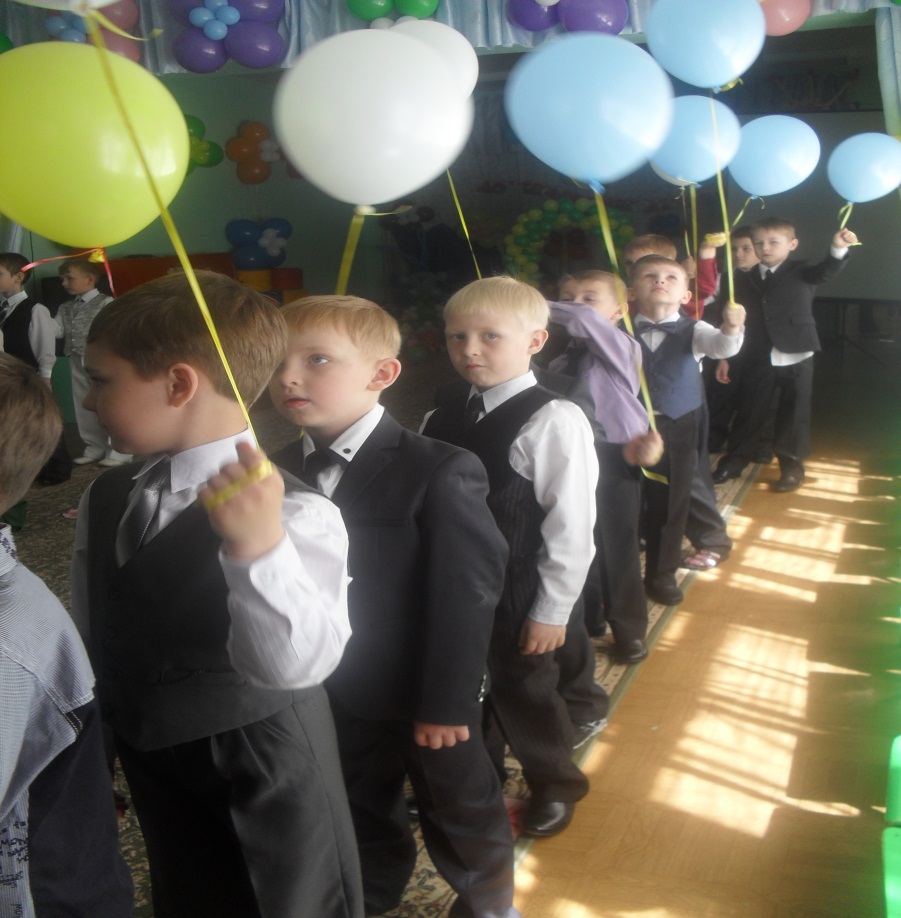 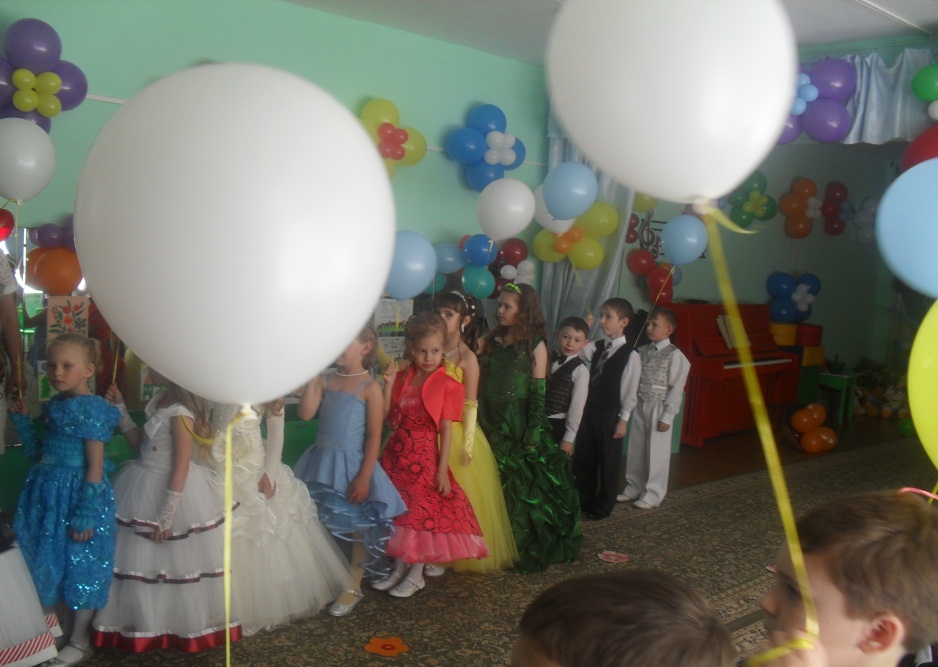 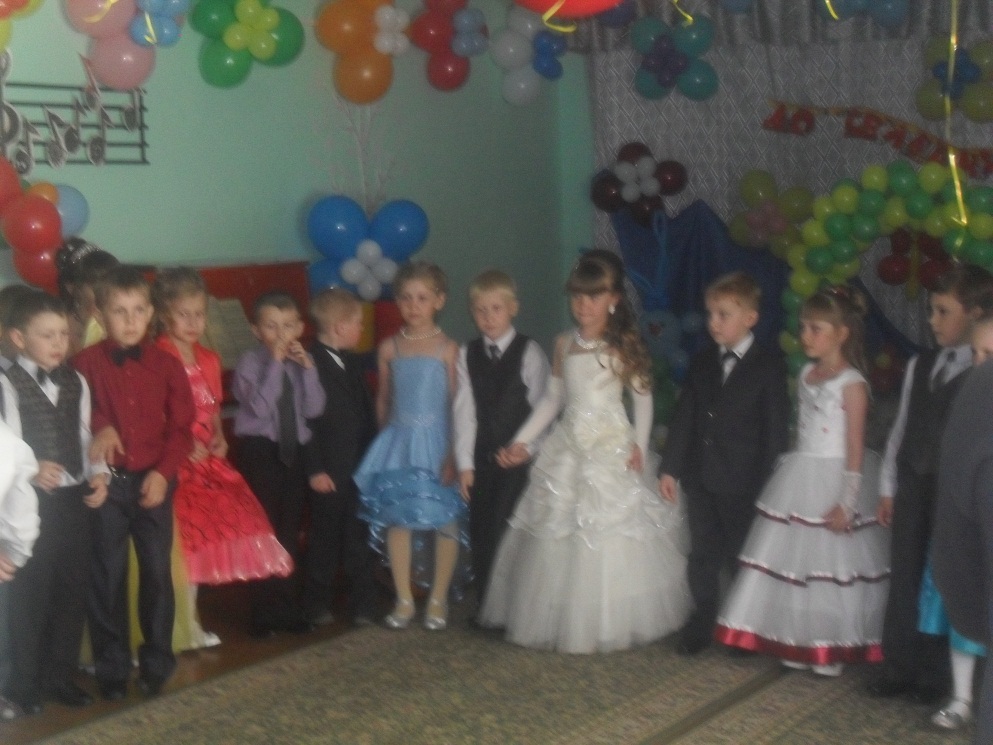 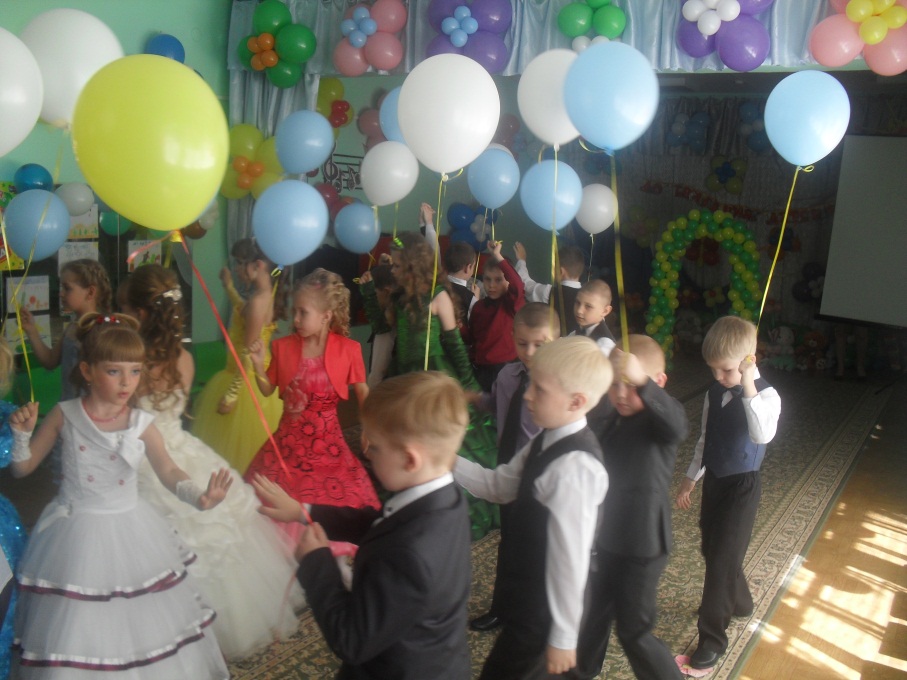 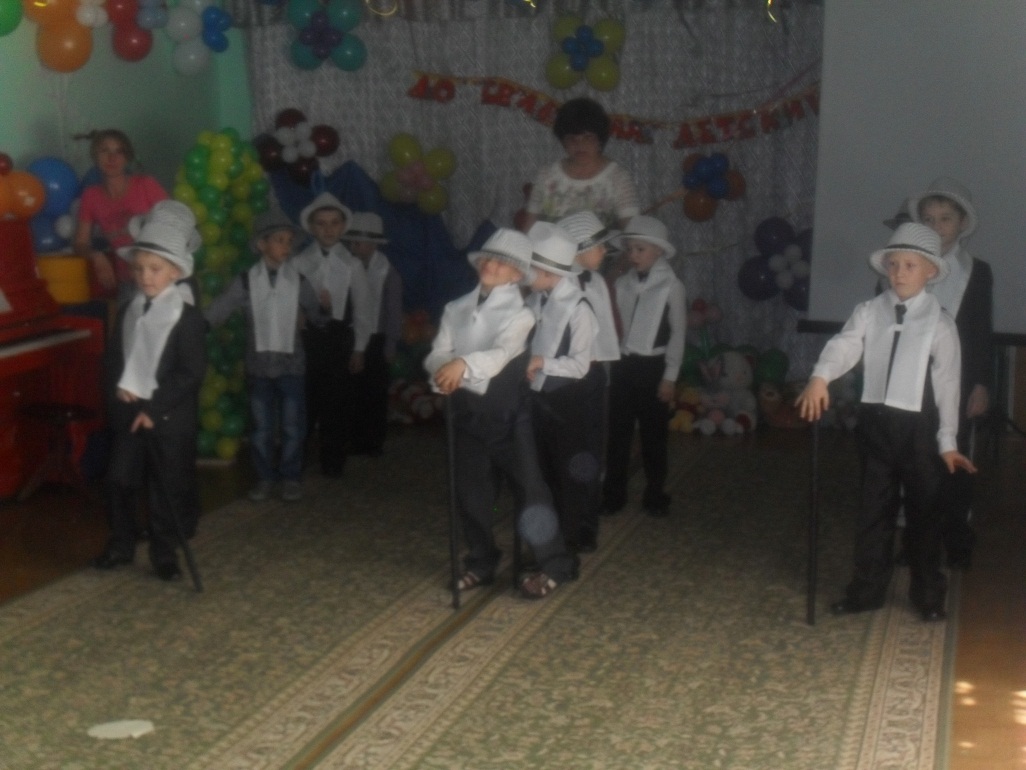 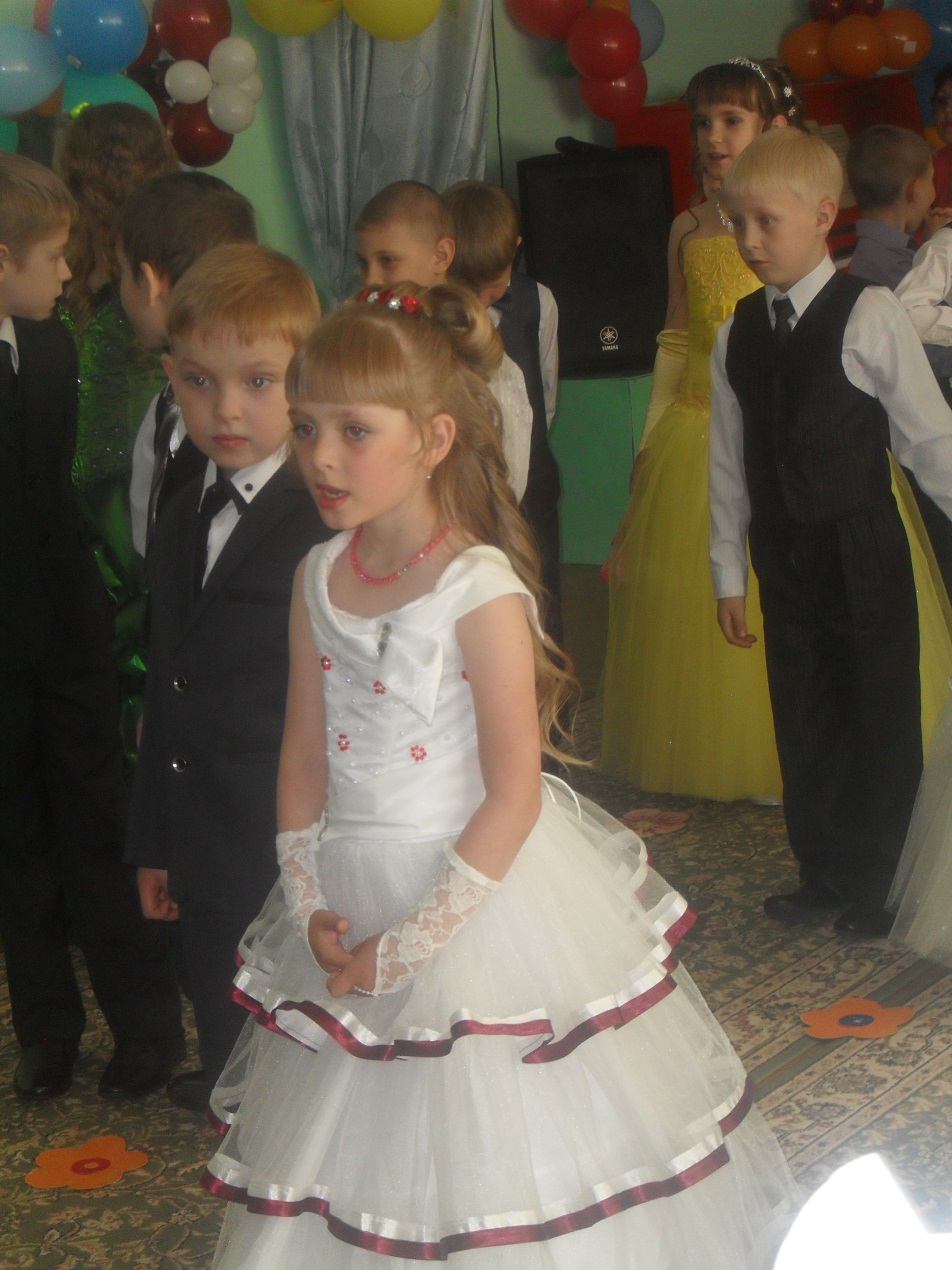 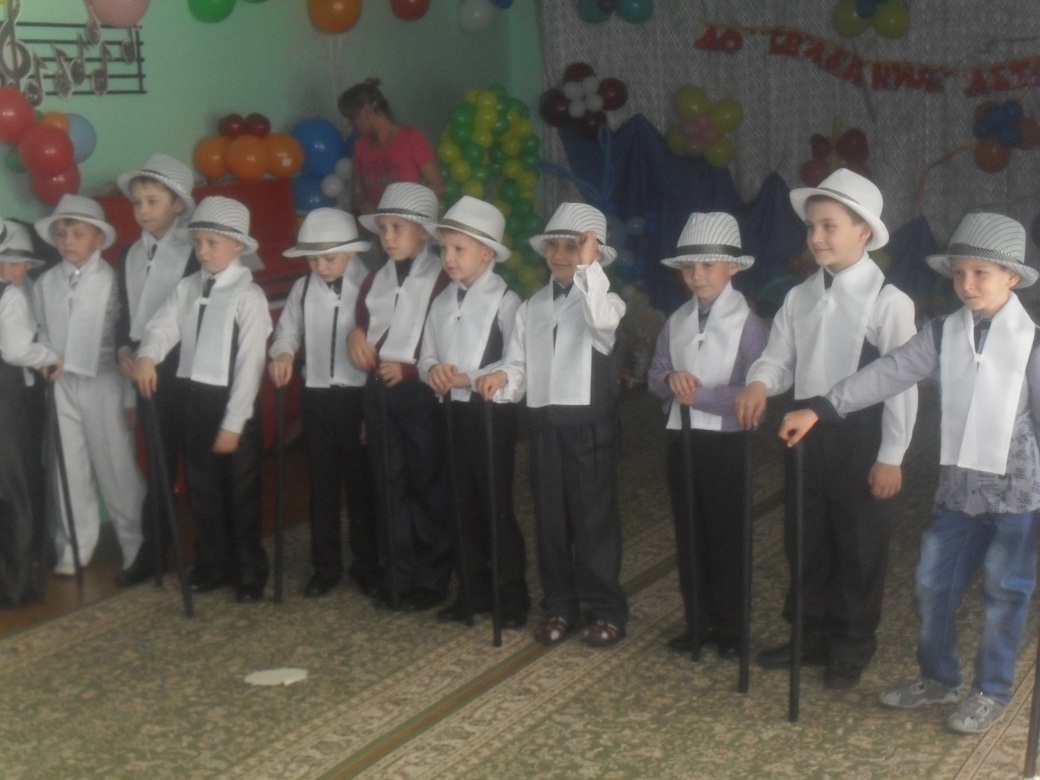 Поздравление от детей ранней группы
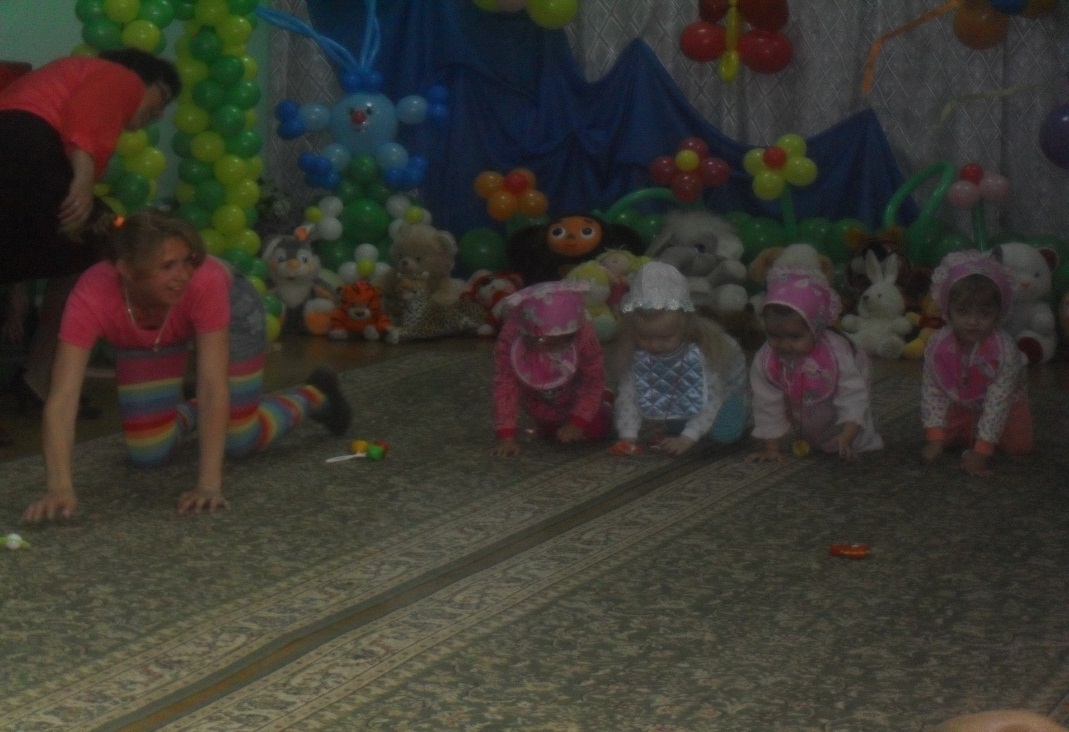 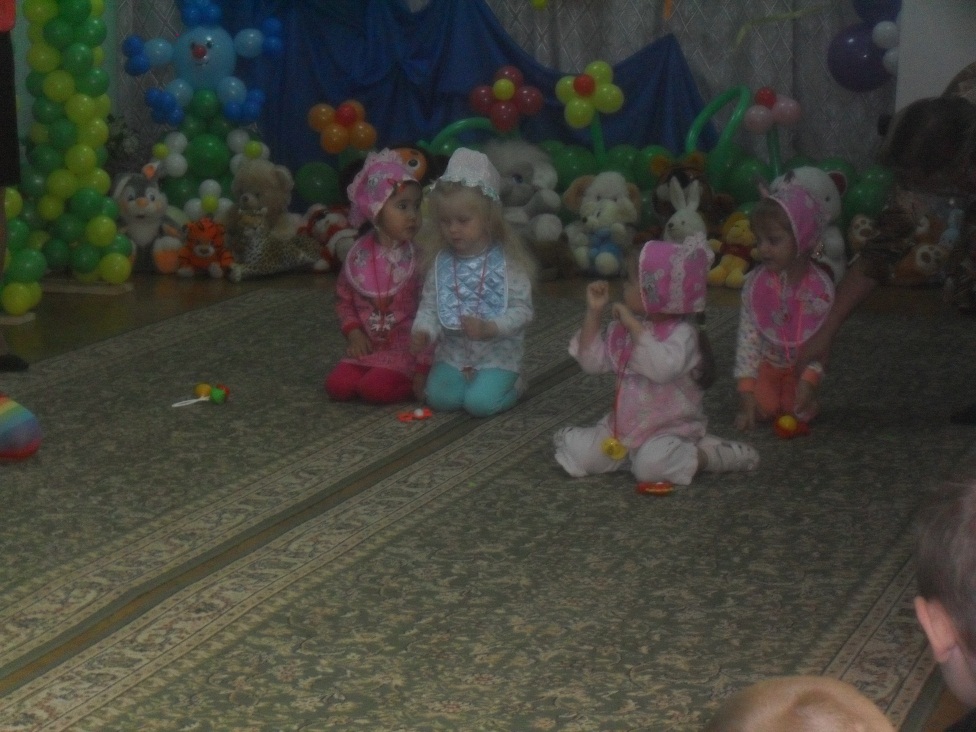 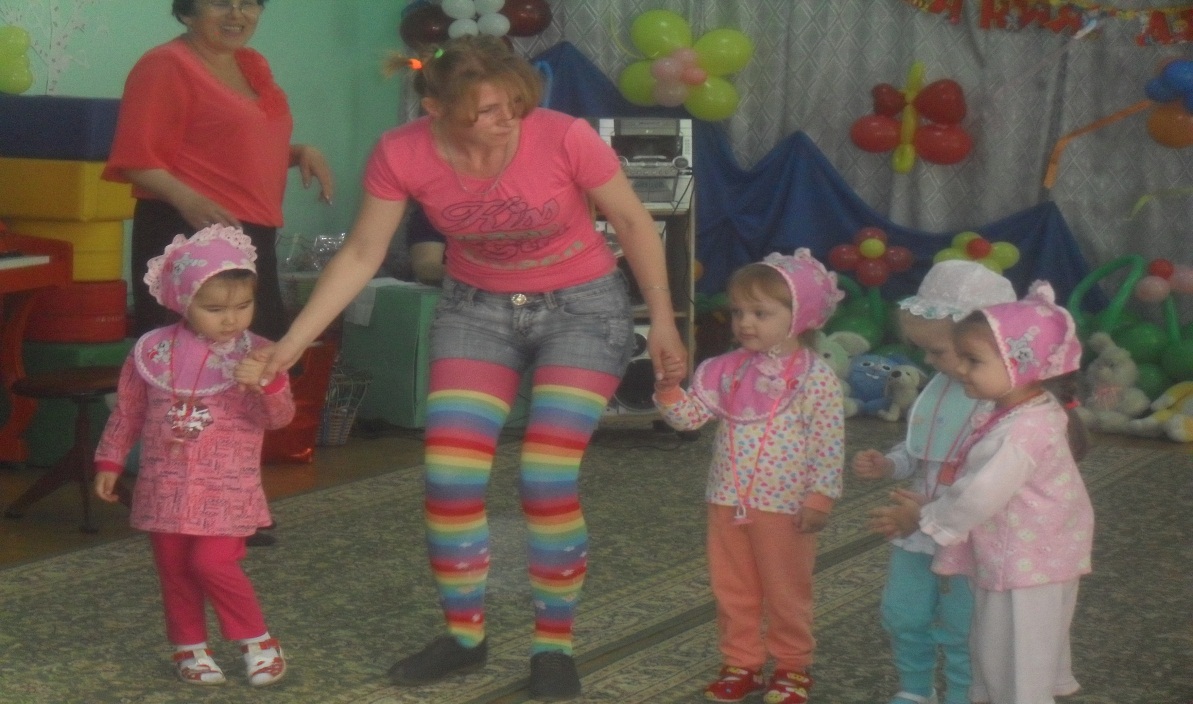 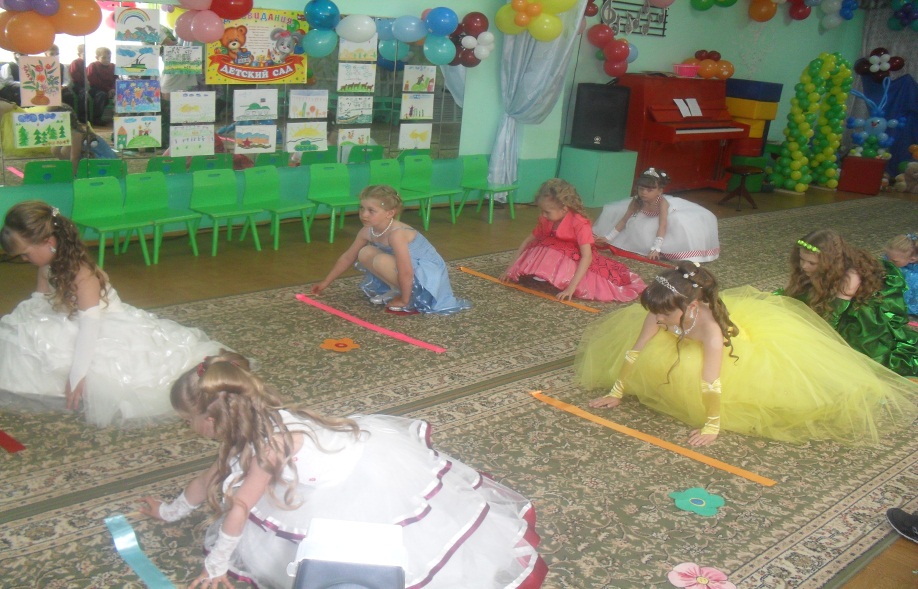 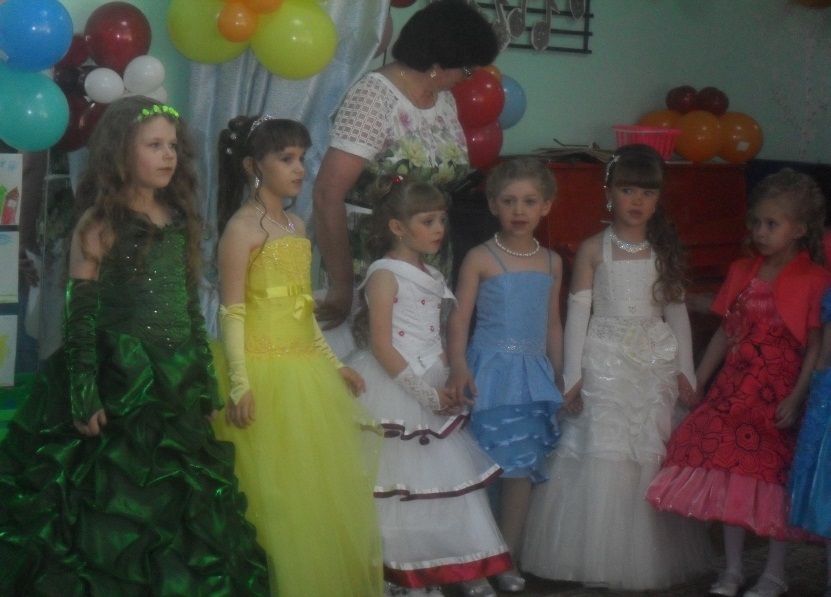 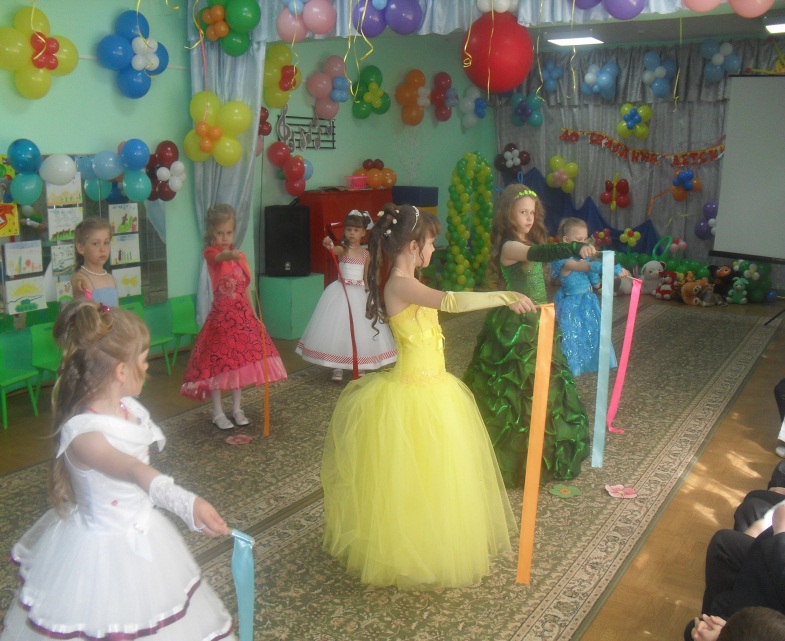 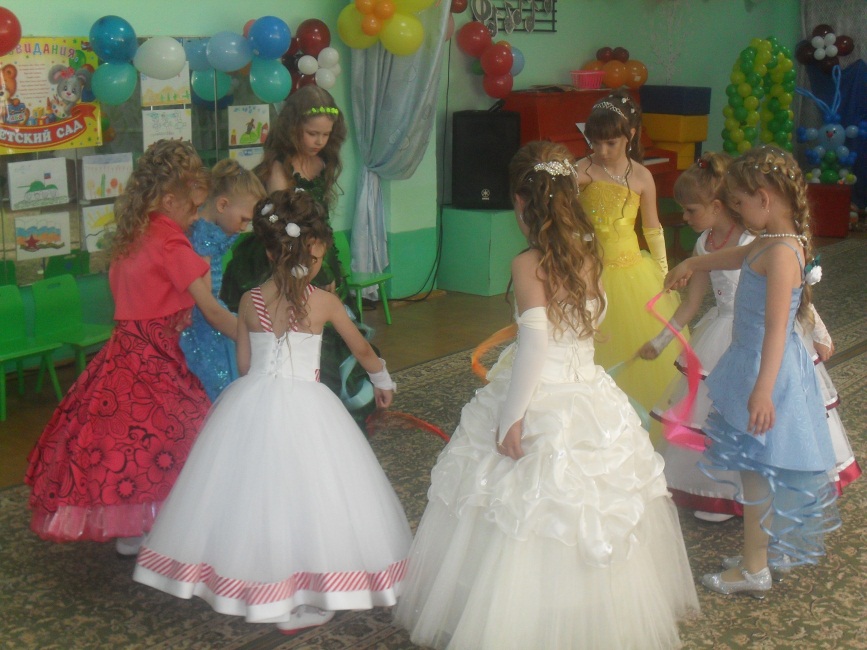 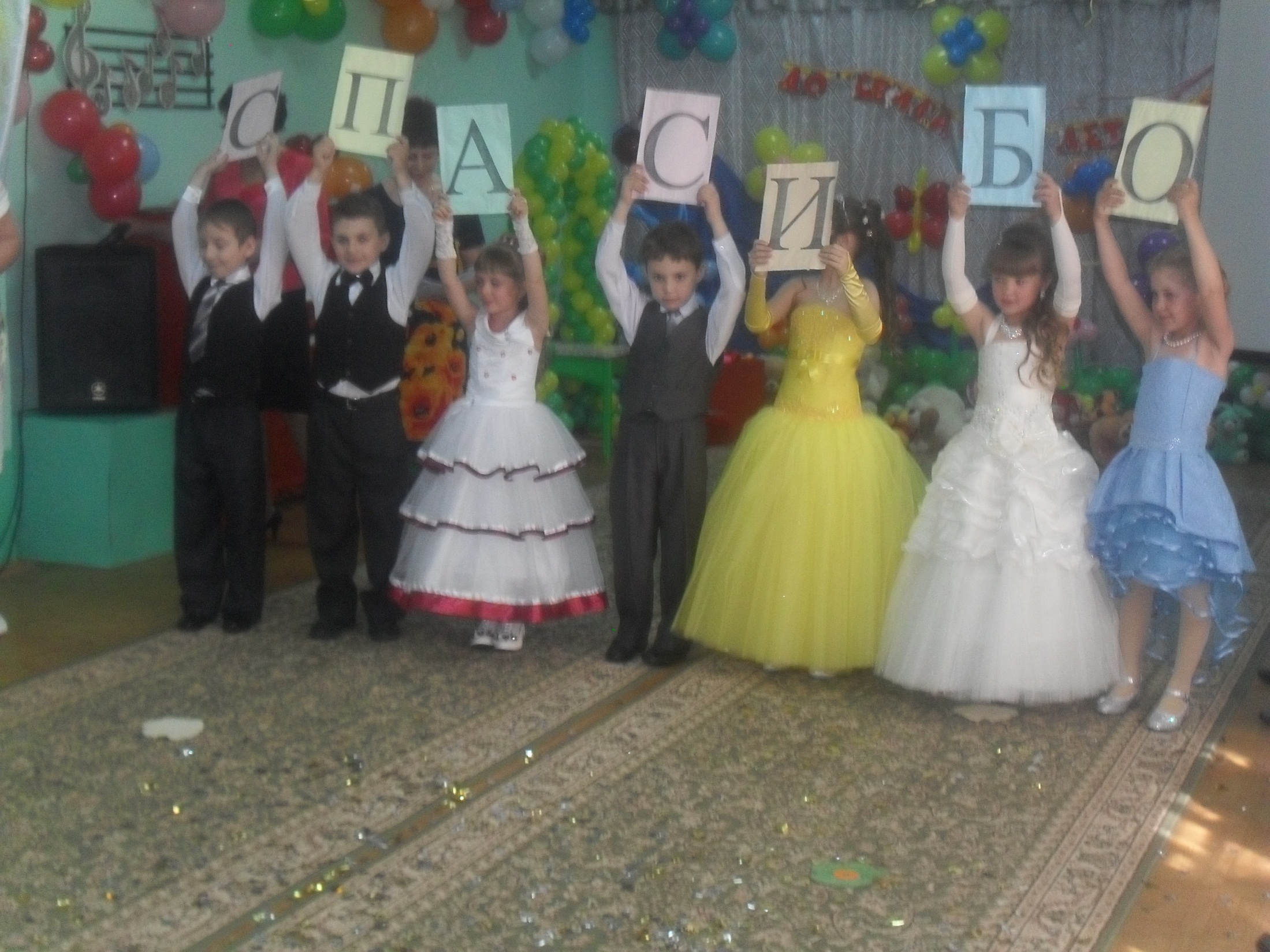 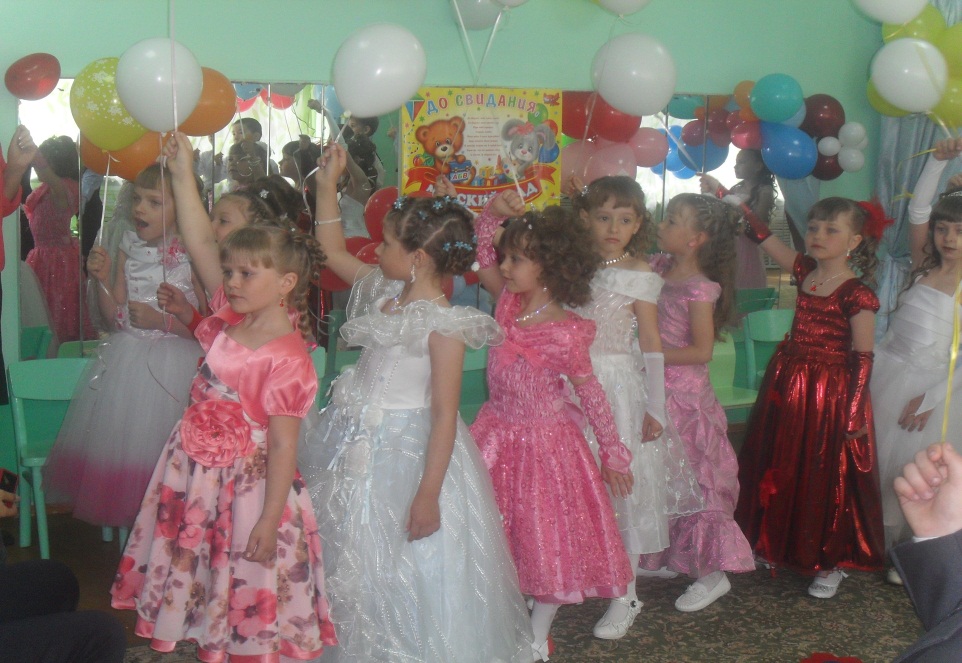 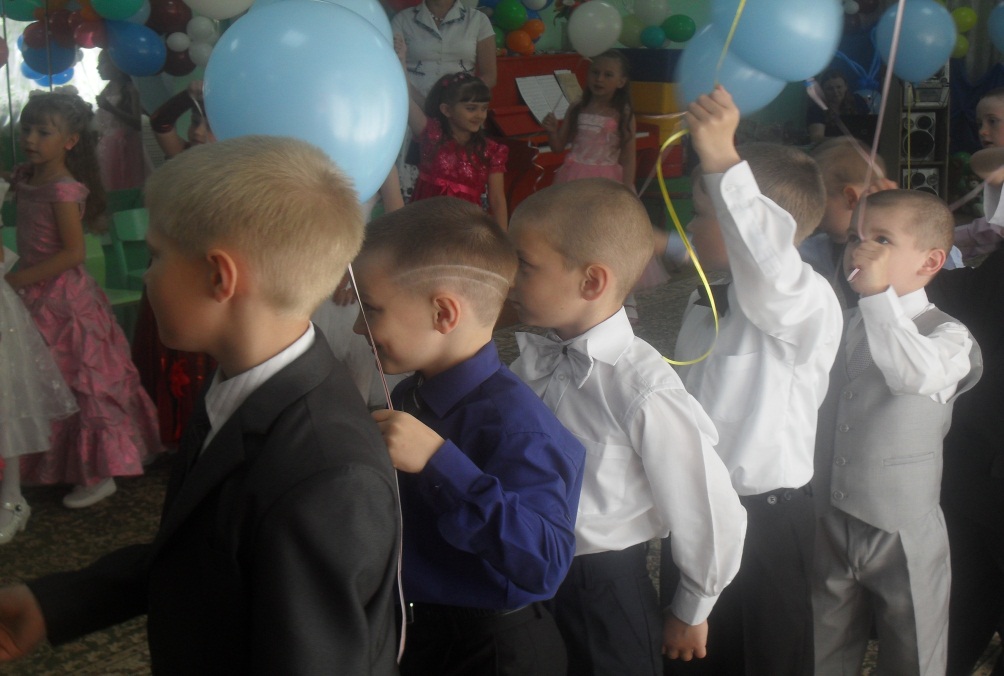 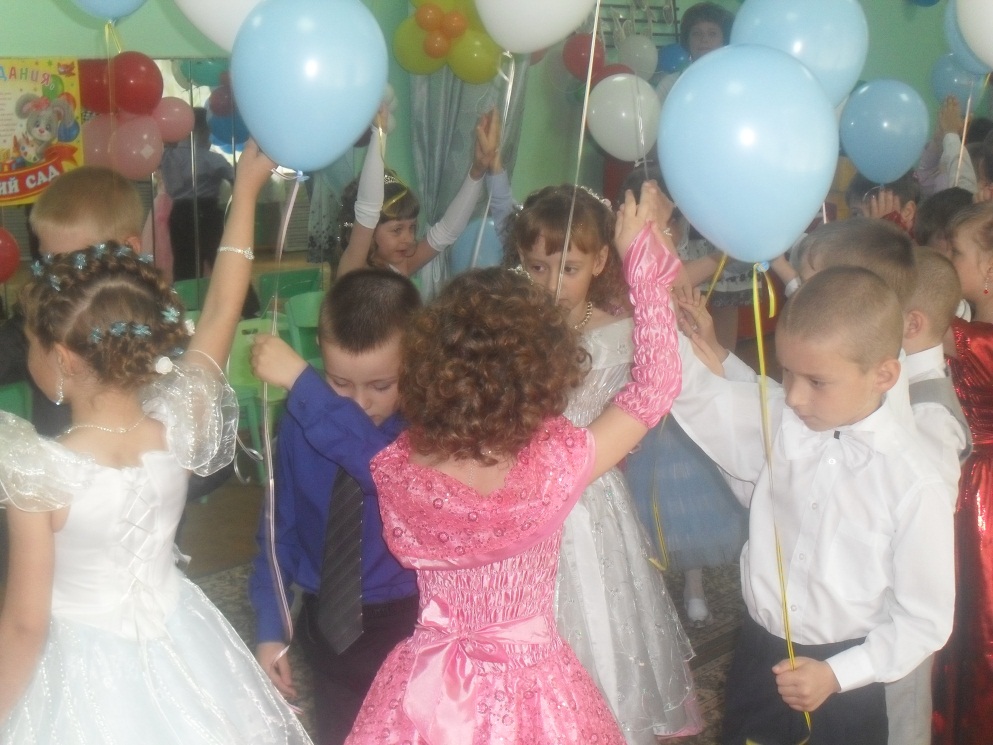 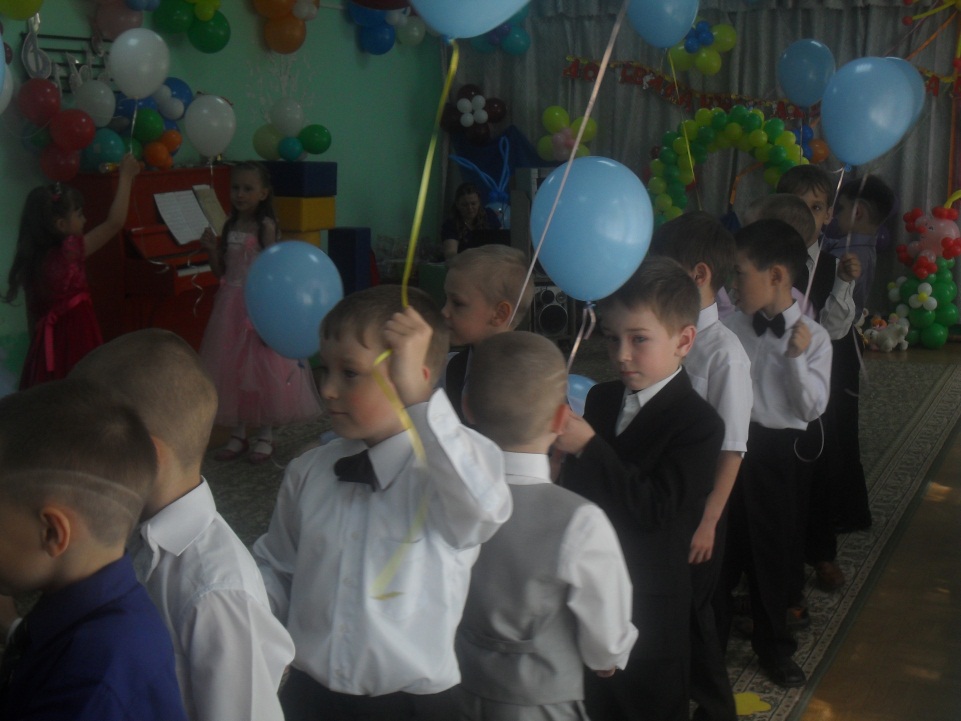 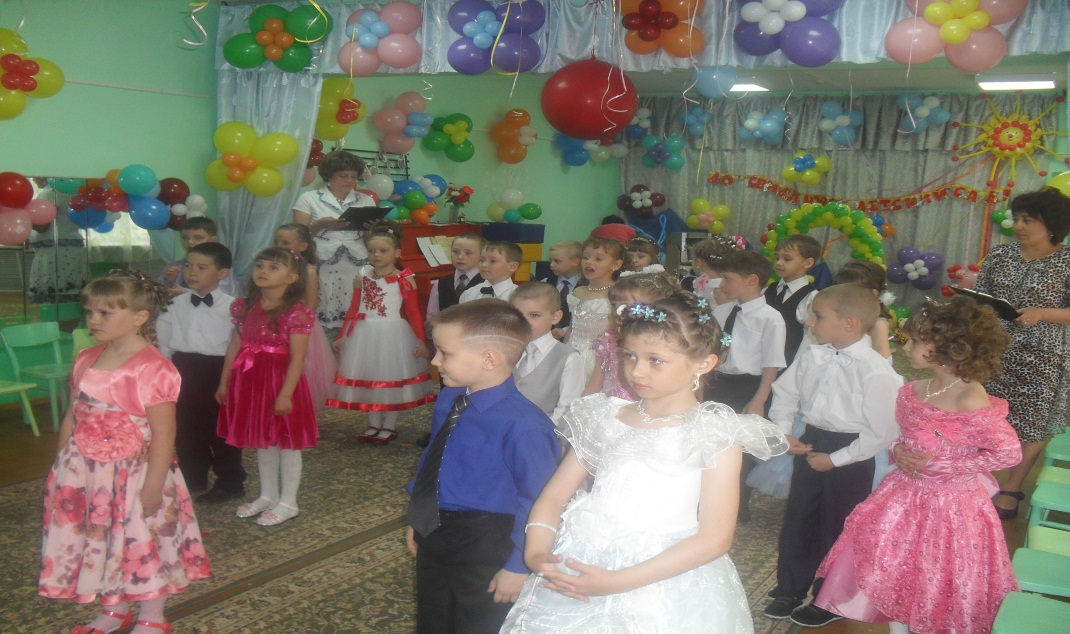 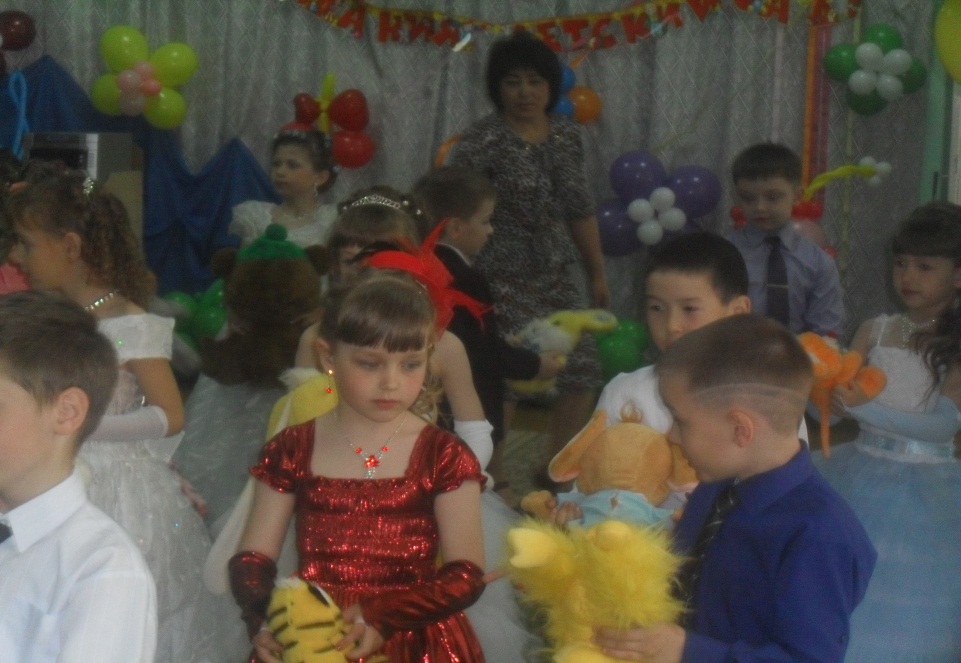 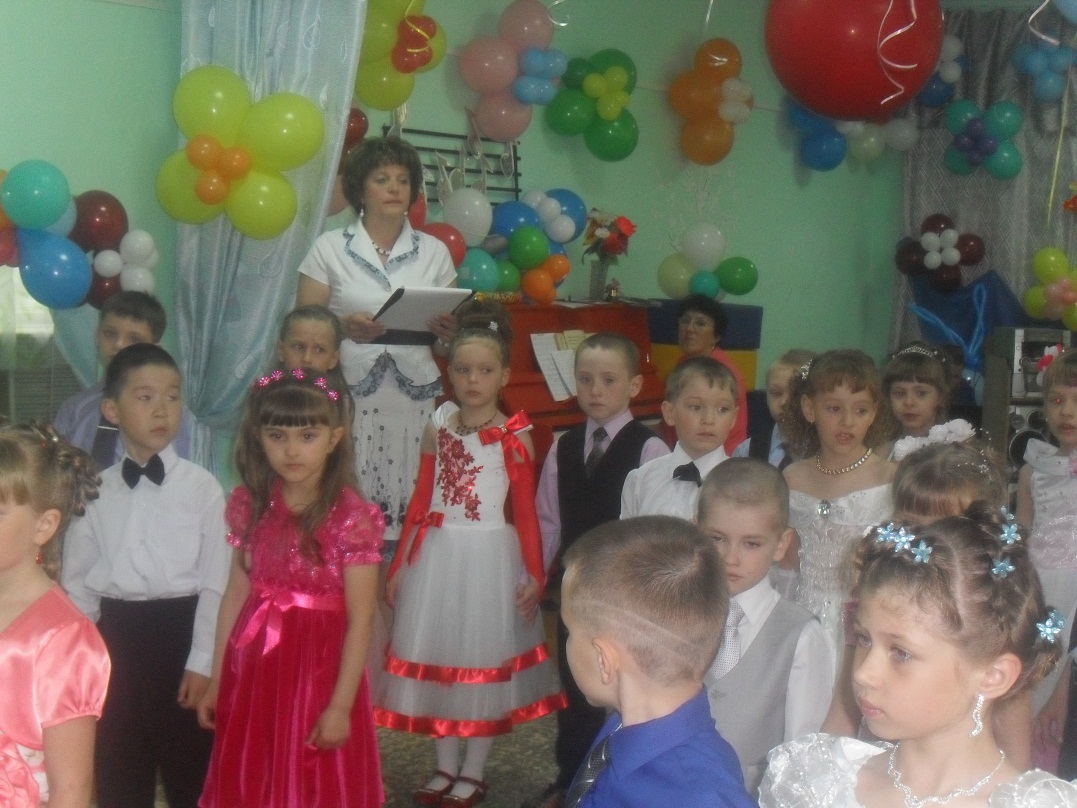 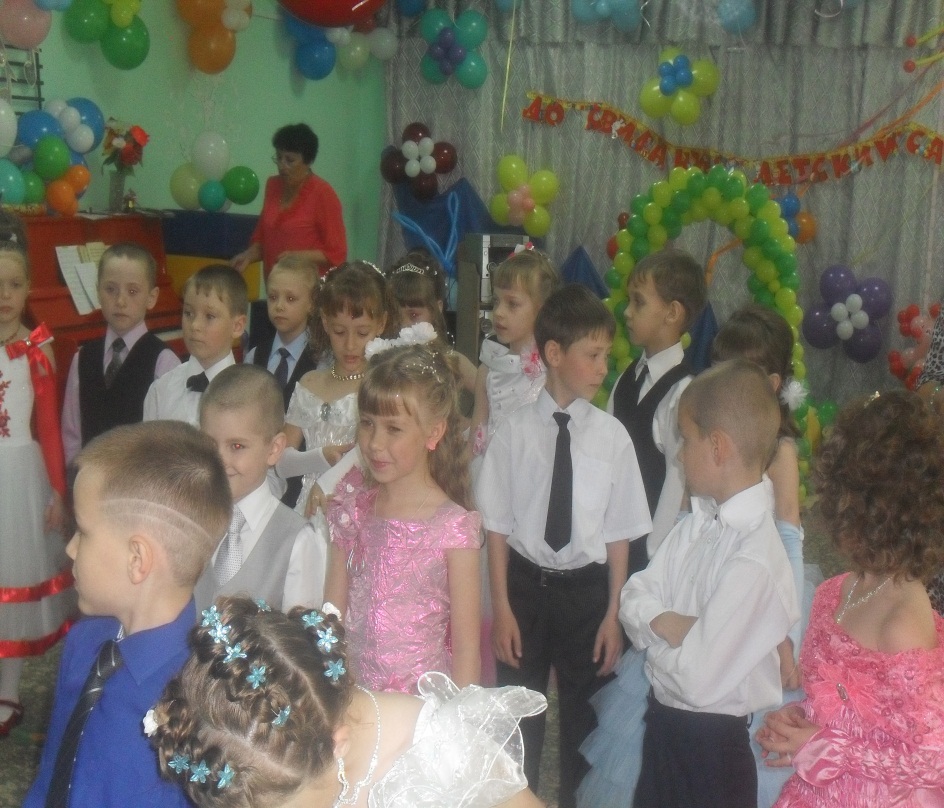 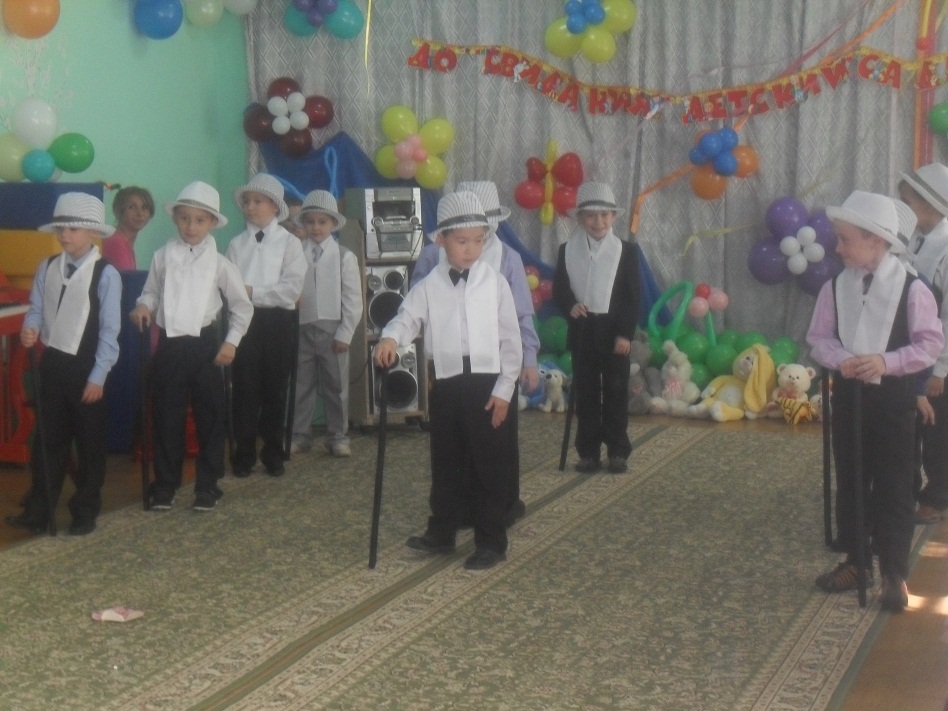 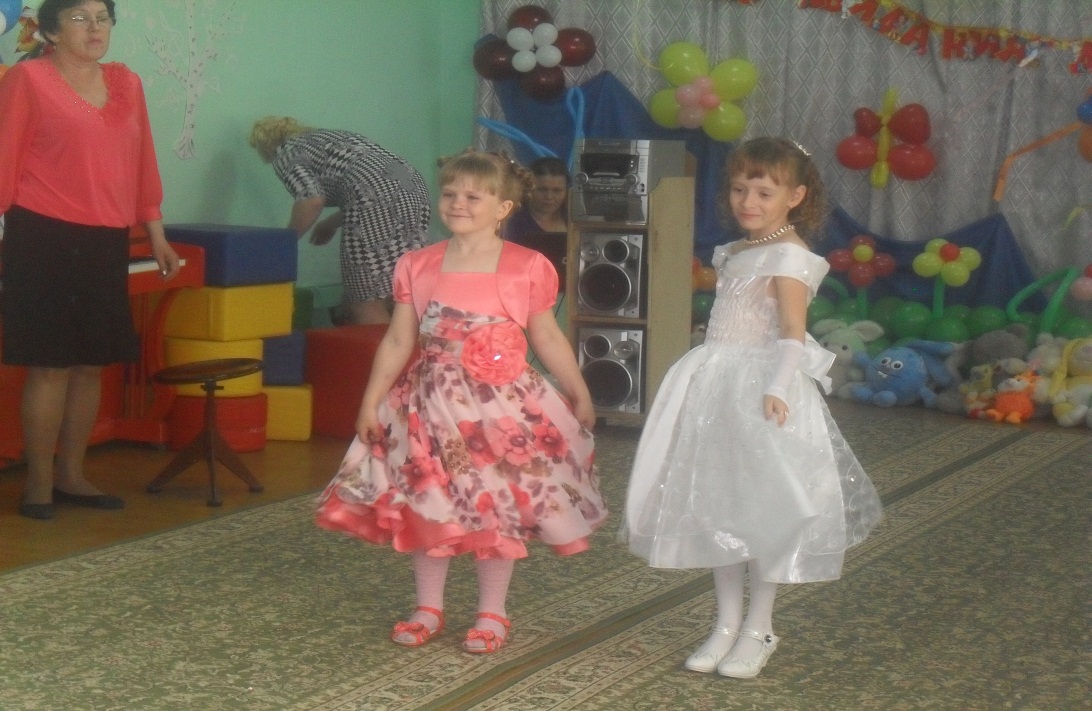 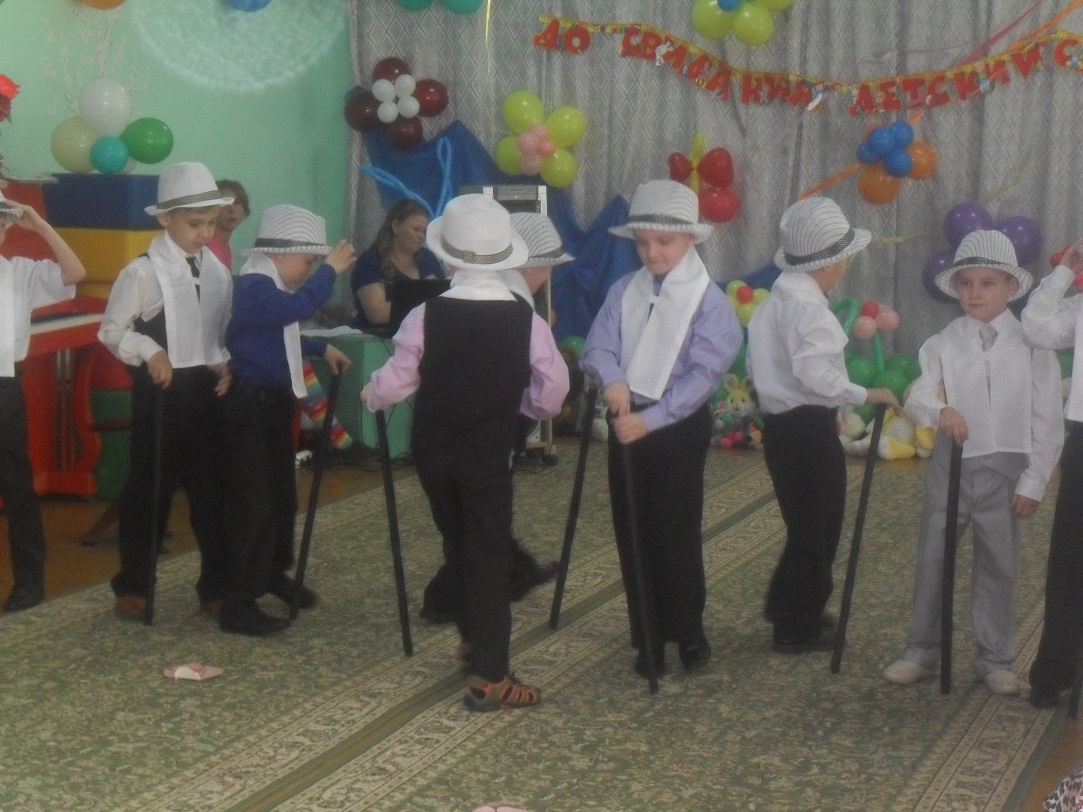 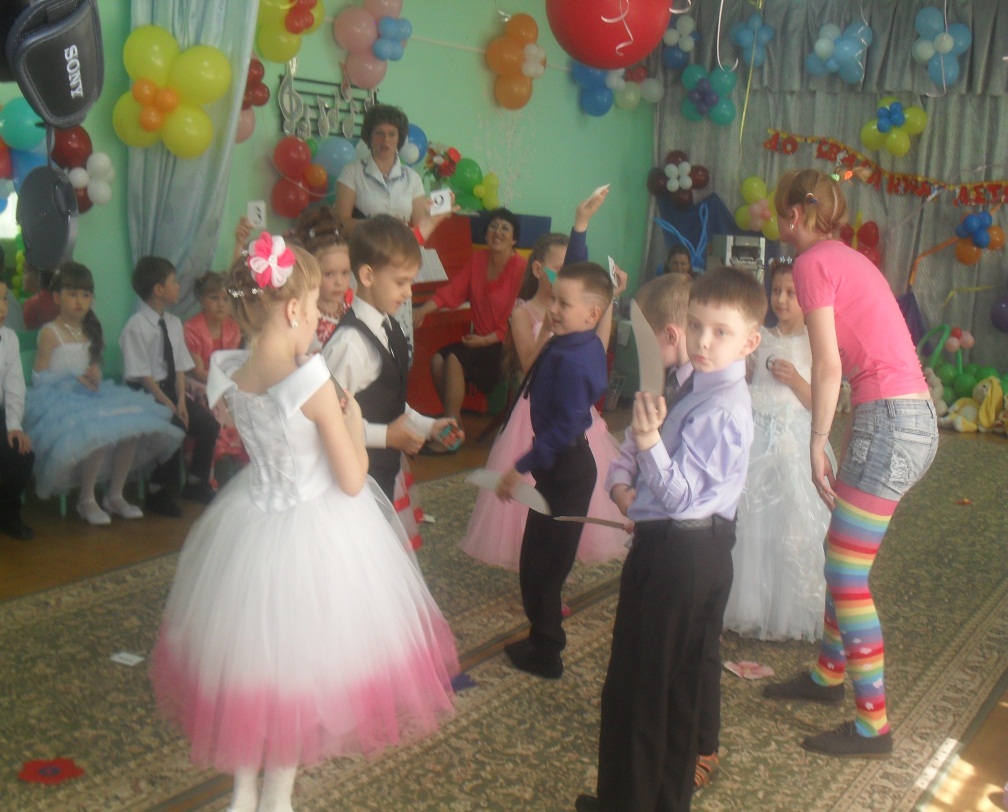 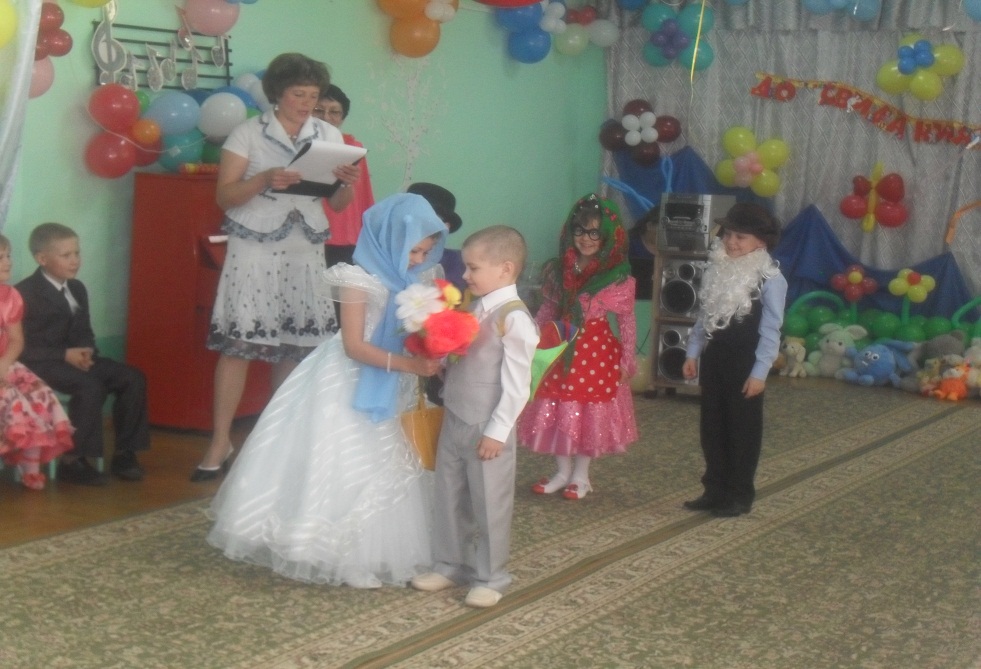 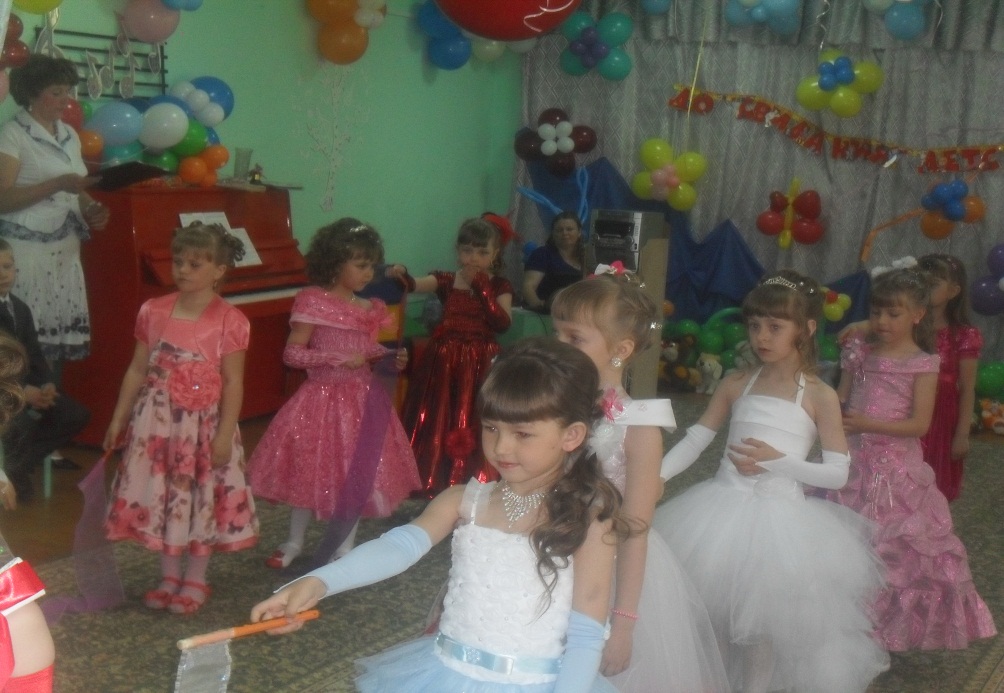 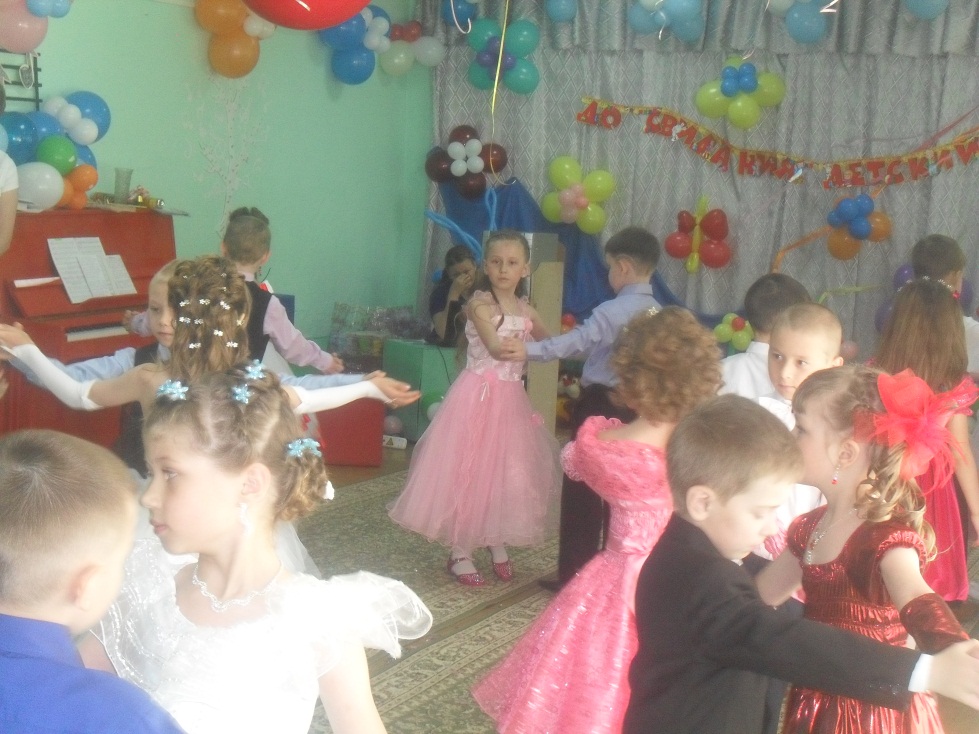 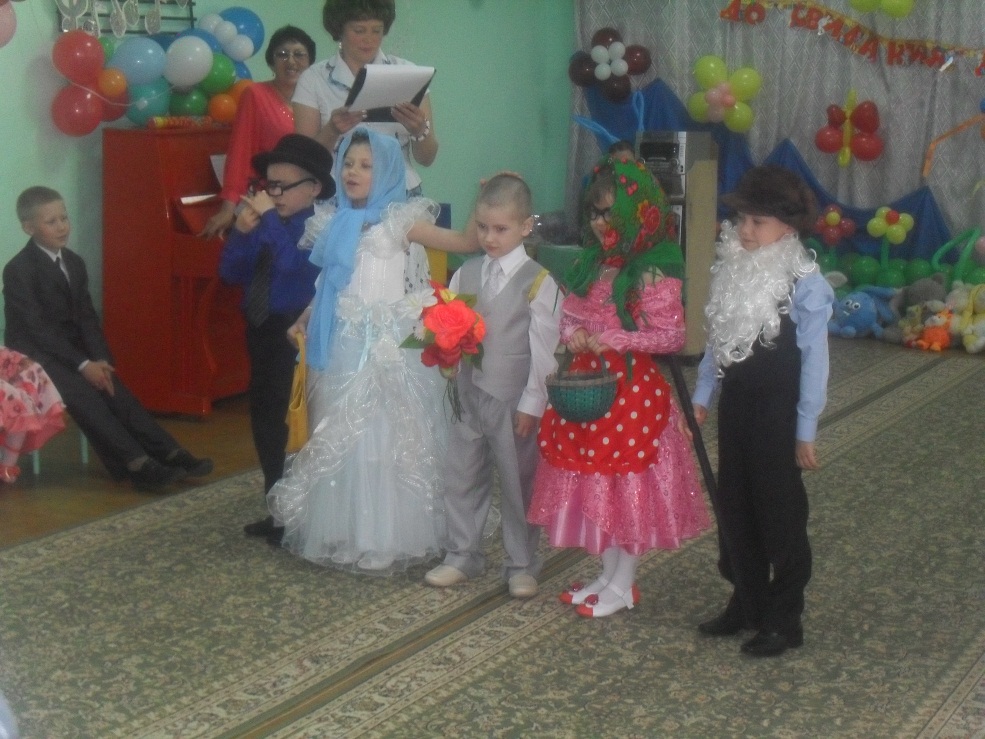 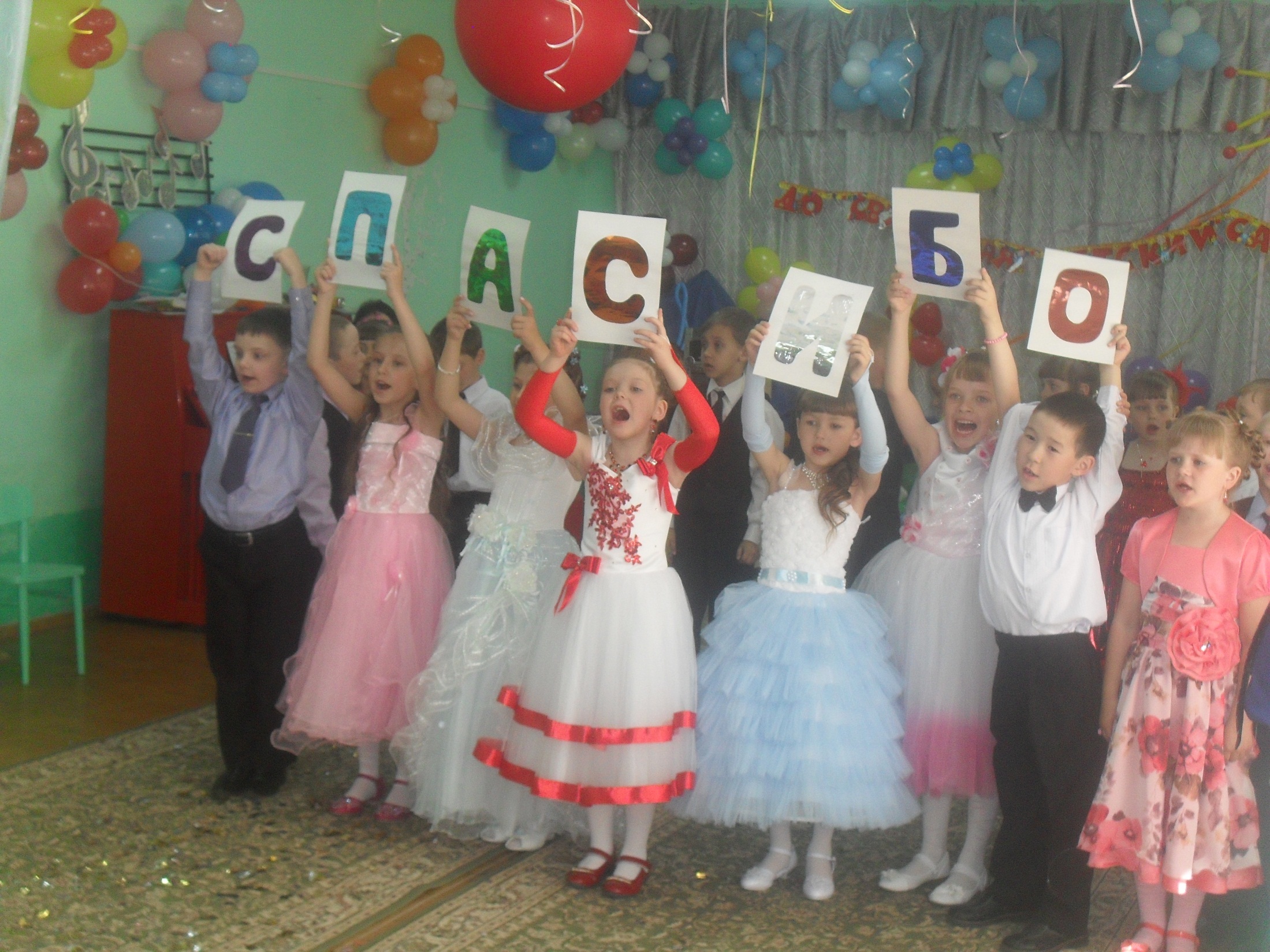 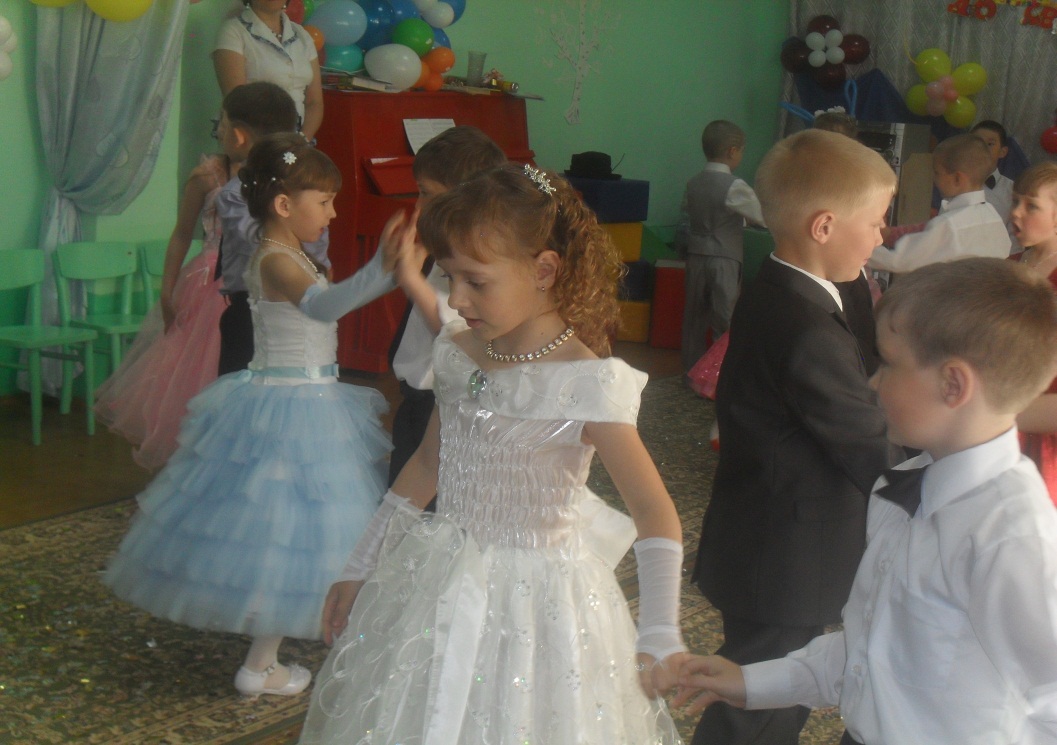 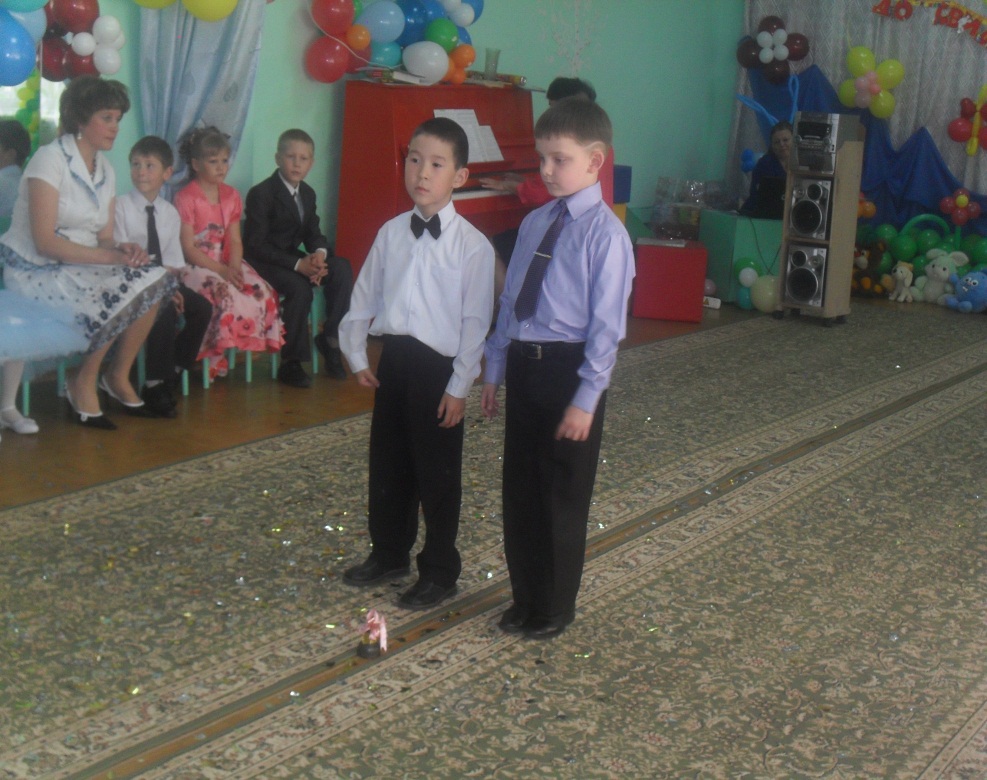